Pan-Canadian Supports for K-12 Workplace Wellbeing
[Speaker Notes: Hi Everyone,

Today, we are going to be talking about how we might make a lasting improvement in teacher and staff wellbeing in Canada.

McConnell Foundation, through it’s WellAhead initiative, working to improve mental wellbeing in schools across the country for the past 5 years. 
They have specifically included a focus on SWB since 2017

As it winds down WellAhead, McConnell wants to make one more investment in the sector – and has chosen to focus on staff wellbeing.]
Context & Background
Increasing awareness of staff wellbeing, but still much to do
Final investment: Staff wellbeing
Brainstorm with wellbeing & education experts 
Design team formed in June
Explore, challenge & develop concept
Consult with ~ 50 stakeholders from across the country
Openness, curiosity, a spirit of innovation and a commitment to deep listening
Understand the challenges, what is in place & if/how they could be enhanced by proposed solutions
[Speaker Notes: Some context:
There is an increasing awareness of staff wellbeing and its impact on students, education systems and the staff themselves. 

Despite the pockets of innovation we see in BC & elsewhere, systemic progress on a pan-Canadian level has been slow and uneven. 

There is still much more to do to improve K-12 staff wellbeing through efforts at the district, provincial and pan-Canadian levels.

McConnell has been supporting staff wellbeing work since 2017
National convenings, mental wb coaching work; supported work in Langley; BIT nudge initiative; Well at Work; framing study; webinars, etc.

Design team struck in June (Tammy Shubat, OPHEA; Andre Rebeiz, EdCan Network; Felicia Ochs, Parkland School Division in Alberta; Charlie Naylor & I from BC)
We will explore, challenge & develop concept
Consult with stakeholders With Openness, curiosity, a spirit of innovation and a commitment to deep listening
We  want to more deeply understand the challenges, what is in place & if/how they could be enhanced by proposed solutions

So before we look at the concept – I want to remind you that this is only the starting point. The final concept will be shaped by what we hear when we consult with stakeholders in the next 6 weeks.  We are not deeply invested in this specific idea – we are deeply invested in improving staff wellbeing across the country.]
Wellbeing Leads/Teams Learning Centre & Community of Practice
Leader Learning Centre & Community of Practice
Awareness & Knowledge Platform
Pan-Canadian Hub
Pan-Canadian
Level
Pan-Canadian 
Education Stakeholders
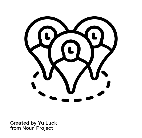 Provincial/ territorial hubs are connected to Pan-Cdn hub & each other
Professional learning for leaders at all level
Resources & knowledge building for all
Provincial/ Territorial Hub
Provincial/ Territorial Hub
Provincial/ Territorial Hub
4 Areas:
Encouraging District Wellbeing Leads/Teams
Establishing a network of hubs that support stakeholders & school districts
Building leaders’ capacity to lead workplace wellbeing
Increase awareness & knowledge of workplace wellbeing
Provincial/
Territorial
Level
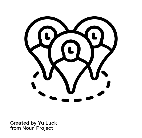 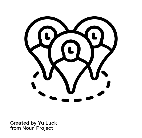 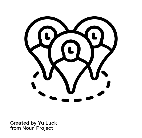 Provincial/Territorial Education Stakeholders
Learning & Community of Practice for District Wellbeing Leads/ Teams
District Wellbeing Leads /Teams engage with their Provincial/ Territorial hub
Provincial/ Territorial hubs work on underlying issues
District Wellbeing Leads/ Teams
District Wellbeing Leads/ Teams
District Wellbeing Leads/ Teams
District Wellbeing Leads/ Teams
District Wellbeing Leads/ Teams
District Level
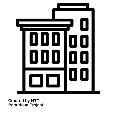 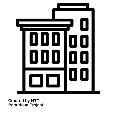 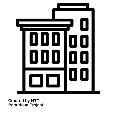 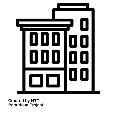 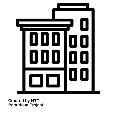 District Wellbeing Leads/ Teams support schools & districts
School Level
[Speaker Notes: Districts incentivized to have  Wellbeing Leads/Teams thu funding, professional learning, & support

Hubs would operate at 2 levels:
Provincial territorial would support both school districts and provincial level stakeholders, who they would support in tackling underlying issues
Pan-Cdn hub would help coord between hubs and foster conversations at the Pan Cdn level 
P/T hubs would be connected to each other & Cdn

Building leaders’ capacity to lead workplace wellbeing
Community of practice
Professional learning
Increase awareness & knowledge of workplace wellbeing
Well at Work – content, 
Webinars]